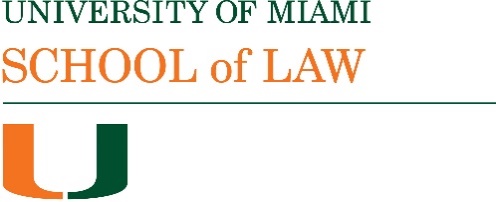 Bradley Business Associations 2021-22
Corporations: Promoters; Controlling Litigation
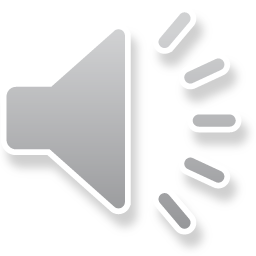 Corporations
OWNERSHIP RIGHTS		SHAREHOLDERS

								PROMOTER


				CORPORATION			[CREDITORS]
																			[SECURED/UNSECURED]

				
MANAGEMENT POWERS	DIRECTORS
FIDUCIARY DUTIES


				[EMPLOYEES]
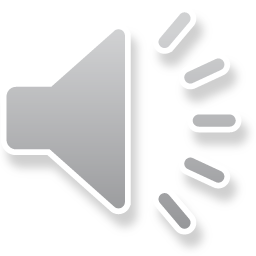 Corporations and Partnerships
Management
Limited Liability
Perpetual Existence
Transferability of Interest
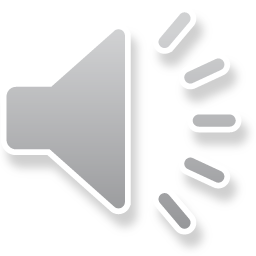 Promoter liability
Promoters are fiduciaries of the corporations they establish.  So promoters have a duty to disclose information about assets they sell to the corporation.  The illustrations in the Casebook on pages 179-181 show that the law may treat transactions differently depending on how they are structured. (Cf. form and substance)
Promoter liability is a precursor to securities regulation. Many of the older cases involve sales of worthless stock to investors and these would now be subject to federal and state securities regulation.
In bankruptcy litigation relating to Access Cardiosystems Inc the Bankruptcy Court in Massachusetts recognized in 2006 that activities to make a business a viable business operation before incorporation were promoter activities that could give risk to fiduciary duties. The promoter who applied for patents in his own name, when he was involved in setting up a corporation to exploit the inventions,  took advantage of a corporate opportunity and breached various fiduciary duties and was required to assign all rights in the pending patent application to the corporation.
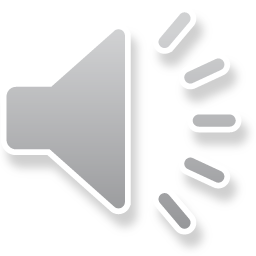 Forum selection by-laws: Boilermakers Local 154 Retirement Fund v Chevron Corp. (Del. Ch. 2013) (Strine)
The Boards of Directors of Chevron and Fedex adopted bylaws under which litigation relating to the corporations’ internal affairs should be brought in Delaware (e.g. CB p. 184). The purpose was to avoid costly multi-forum litigation. 
A corporation has a certificate or articles of incorporation, a document with contents required by statute (e.g. DGCL §102, Fl. Stats. §607.0202). A corporation will also have bylaws, which may be amended by the stockholders, and the certificate/articles of incorporation may also allow the directors to amend the bylaws.
DGCL §109 states that bylaws may contain any provision not inconsistent with law or with the certificate of incorporation relating to the business of the corporation, the conduct of its affairs and its rights or powers or rights or powers of stockholders, directors, officers or employees. (CB p. 184)
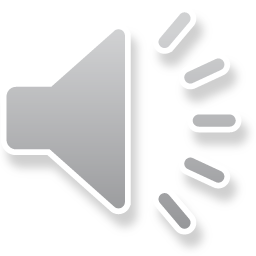 Boilermakers Local 154 Retirement Fund v Chevron
The Court finds that the forum selection bylaw is valid. The bylaw relates to rights of the stockholders. Bylaws don’t have to be limited to merely procedural matters, but the forum selection bylaw for internal affairs matters is process related and deals with “the kinds of claims most central to the relationship between those who manage the corporation and the corporation’s stockholders.”(CB p. 187)
On the question whether stockholders could be bound by a forum selection clause they had not assented to, Strine says that the bylaws are a binding part of the contract between a Delaware corporation and its stockholders and stockholders are on notice that the Board may act unilaterally to adopt bylaws. This is the sort of change “the overarching statutory and contractual regime the stockholders buy into explicitly allows the board to make on its own”. (CB p. 188) If stockholders object to a by-law they can repeal it (“the indefeasible right of the stockholders to adopt and amend bylaws themselves.” p. 189) or vote out the directors.
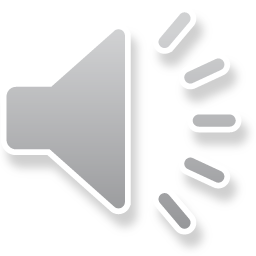 Internal affairs
On p. 187 Strine distinguished between this sort of bylaw provision regulating internal matters and external matters: “the bylaws would be regulating external matters if the board adopted a bylaw that purported to bind a plaintiff, even a stockholder plaintiff, who sought to bring a tort claim against the company based on a personal injury she suffered that occurred on the company’s premises or a contract claim based on a commercial contract with the corporation. The reason why those kinds of bylaws would be beyond the statutory language of [DGCL §109(b)] is obvious: the bylaws would not deal with the rights and powers of the plaintiff-stockholder as a stockholder.”
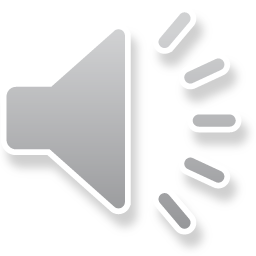 What we learn from the Boilermakers decision
Strine characterizes the statute and the certificate of incorporation in contractual terms. 
There’s a distinction between internal and external matters.
The Board of Directors and the stockholders have separate roles within the corporation.
The Board of Directors is concerned to address issues with how the corporation can respond to litigation (here by limiting where suits can be brought by stockholders).
NB. Disputes relating to internal matters should be governed by the law of the state of incorporation wherever the litigation occurs.
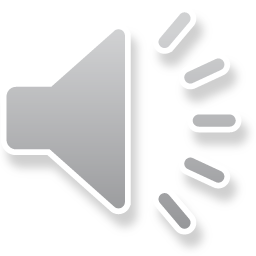 Corporations and Litigation by stockholders
In the summer of 2020 lawsuits were filed against Oracle, Facebook and Qualcomm arguing their Boards breached their duties by failing to ensure diversity in their Boards (and in their business activities more generally). 
In 2013 94% of M&A deals over $100m were litigated. By 2017 the number was 73%. Much of this litigation has focused on defects in disclosure. As the Delaware state courts became unfriendly to disclosure only settlements (In Re Trulia) this litigation shifted to federal courts.
Corporations also worry about securities claims in other contexts. Recently claims under the Securities Act of 1933 have shifted from federal court to state courts and in 2018 the Supreme Court confirmed that state courts do have jurisdiction in such cases (Cyan v Beaver County Employees Retirement Fund (S.Ct. 2018).
The Salzberg v Sciabacucchi decision gives some background on securities regulation and litigation and on the complex changing environment in which this litigation occurs.
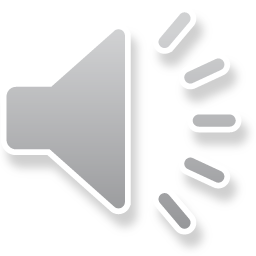 Salzberg v Sciabacucchi (Del. Supr. 2020)
Blue Apron Holdings, Roku and Stitch Fix included provisions in their certificates of incorporation requiring claims brought under the federal Securities Act of 1933 to be brought in federal court (although the federal statute gives state courts jurisdiction in such cases), and then issued shares to investors, including Sciabacucchi who sought a declaratory judgment that the federal forum provisions were invalid.  In 2018 the Delaware Chancery Court (VC Laster) held that because claims under the securities laws are external rather than internal claims, and not about rights established by or under Delaware corporate law ,such provisions were not valid.
The Delaware Supreme Court reversed this decision, stating that the federal forum provision could survive a facial challenge (i.e. the plaintiff must show that the charter provisions cannot operate lawfully or equitably under any circumstances (p. 9)).
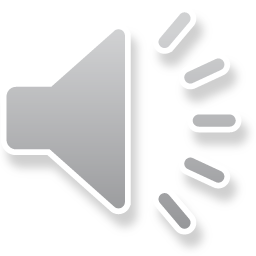 Salzberg v Sciabacucchi: the judgment (1)
The Court says that a federal forum provision could easily fall within the language of DGCL §102(b)(1) regulating the contents of the certificate of incorporation either as a provision for the management of the business and conduct of the affairs of the corporation or a provision relating to the powers of the corporation, directors and stockholders. As such it is facially valid.
On p 13 the Court notes that there is no procedural mechanism for consolidating or co-ordinating multiple suits in state and federal court leading to costs and inefficiencies, and the possibility of inconsistent judgments and rulings.
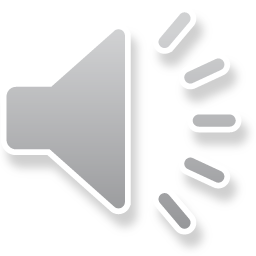 Salzberg v Sciabacucchi: the judgment (2)
The Court holds that federal forum provisions do not violate the policies or laws of the state of Delaware.
DGCL §102(b)(1) is broadly enabling, stockholder approved charter amendments are given great respect under Delaware law, and the DGCL allows a lot of freedom to corporations to adopt the most appropriate terms for their enterprise (an enabling act which leaves latitude for substantial private ordering, subject to the statute and fiduciary duties).
DGCL §115 (codifying Boilermakers) supports the validity of the provisions. Lots of complicated statutory interpretation here. For example there is nothing in the provision to limit §102(b)(1). §115 is about centering internal corporate claims in Delaware, and §11 claims (under the 33 Act) are not internal corporate claims so §115 does not apply, and, in any case §102(b)(1) is not limited to internal affairs matters. (although see p. 28: “Section 11 claims are internal in the sense that they arise from internal corporate conduct on the part of the Board and, therefore, fall within Section 102(b)(1).”)
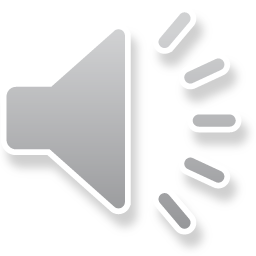 Facial challenge: p 31
“because we are dealing here with a facial challenge, it is possible to have a scenario where an FFP could apply to an intra-corporate claim. For example, existing stockholders could assert that a prospectus relating to shares of stock the directors were selling in a registered offering, signed by the directors of a Delaware corporation, contained material misstatements and omissions. That is enough to survive a facial challenge.”
This idea that section 11 claims may be brought by people who are already shareholders in the corporation at the time they acquire the shares does a lot of work in the decision and is emphasized by Joseph Grundfest in an article cited at note 133 in the judgment (which is also cited in the US Chamber of Commerce Amicus Brief in the case).
On p. 49 the Court states: “Charter and bylaw provisions that may otherwise be facially valid will not be enforced if adopted or used for an inequitable purpose.”
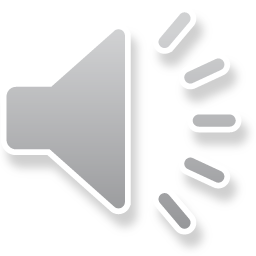 Internal affairs/ internal corporate claims
The Court cites Edgar v MITE (S.Ct. 1982) and CTS v Dynamics (S.Ct. 1987) for the proposition that corporations are organized under the law of a single jurisdiction, the law of the state of incorporation (and only that state should have the authority to regulate internal affairs). These cases involved questions about the applicability of one state’s laws (regulating takeovers) to a corporation incorporated in another state. 
Provisions in the DGCL do apply to people who are not yet stockholders (e.g. § 202).
Interpreting internal affairs for the purposes of §102(b)(1) more narrowly than cases like Edgar v MITE might encourage other states to encroach into matters traditionally  seen as within that doctrine.
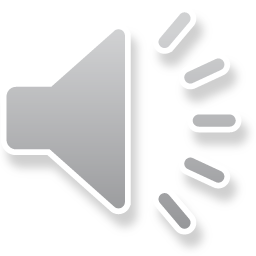 Concluding thoughts
These first two corporations cases, Boilermaker and Sciabacucchi,  illustrate the idea of corporate law as being enabling, and contract based.
They raise the question of how litigation involving corporate affairs should be organized.
They illustrate that different states may have different interests with respect to the law that governs corporations.
We can also see that there is a federal/state interaction in the corporate law area (corporate law is primarily state law, but there is also federal securities law).
Arbitration of shareholder claims?
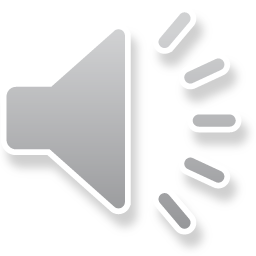